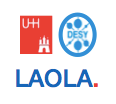 Research Group Prof. Hidding

Elevator speeches

Thomas Heinemannn1, Georg Wittig1 ,  Alexander Knetsch1 

1 University of Hamburg & CFEL
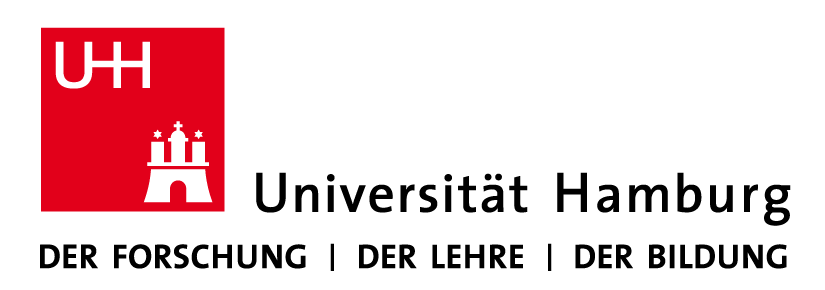 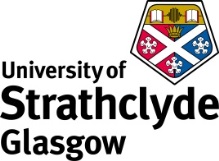 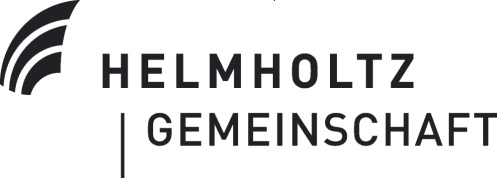 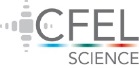 Virtual Institute 503, 
PWFA@FLASH
Brian Foster et al.
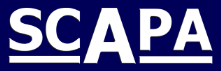 Beam quality transformation and stabilzation in a 
hybrid all-optical plasma accelerator
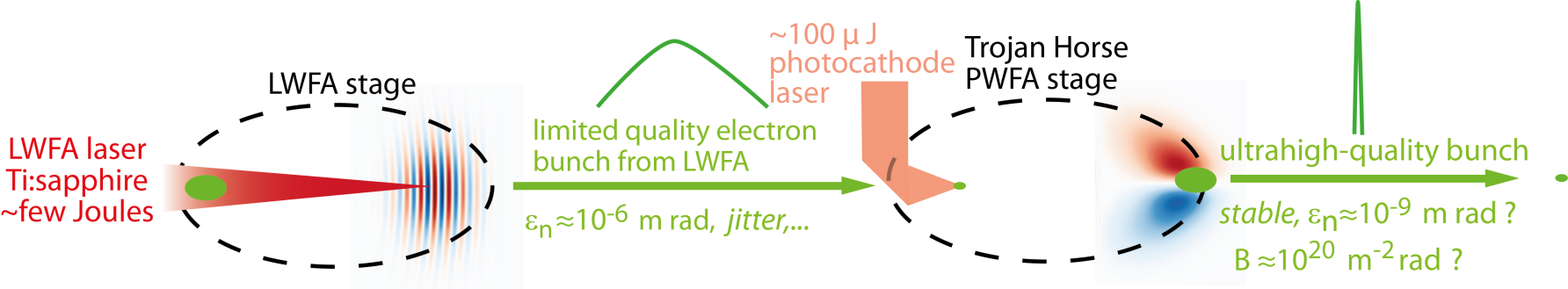 Use LWFA-generated electron bunches as drivers for PWFA (Hidding, PRL 104, 195002 2010)

 	Inherently synchronized electron bunch and photocathode laser (both from the same laser)
 	Even large energy spreads from LWFA-generated bunches are not prohibitive
 	How sensitive is all-optical Trojan Horse towards variations of LWFA output, i.e.
	driver energy, energy spread, charge?
 	Indeed PWFA stage produces similar output throughout various LWFA parameters!
e.g. if
driver beam energy deviation:  	+/- 50 %witness beam energy deviation: 	down to 3.2 %
Dramatic stabilization in energy & energy spread & current of witness w/ even huge variation of drive beam parameters!
+ 
generation of high-quality, ultra-low emittance and high brigtness witness bunches
T. Heinemann | October 6th 2014 | LAOLA Meeting Wismar 2014
Multi-bunch production with underdense photocathode*
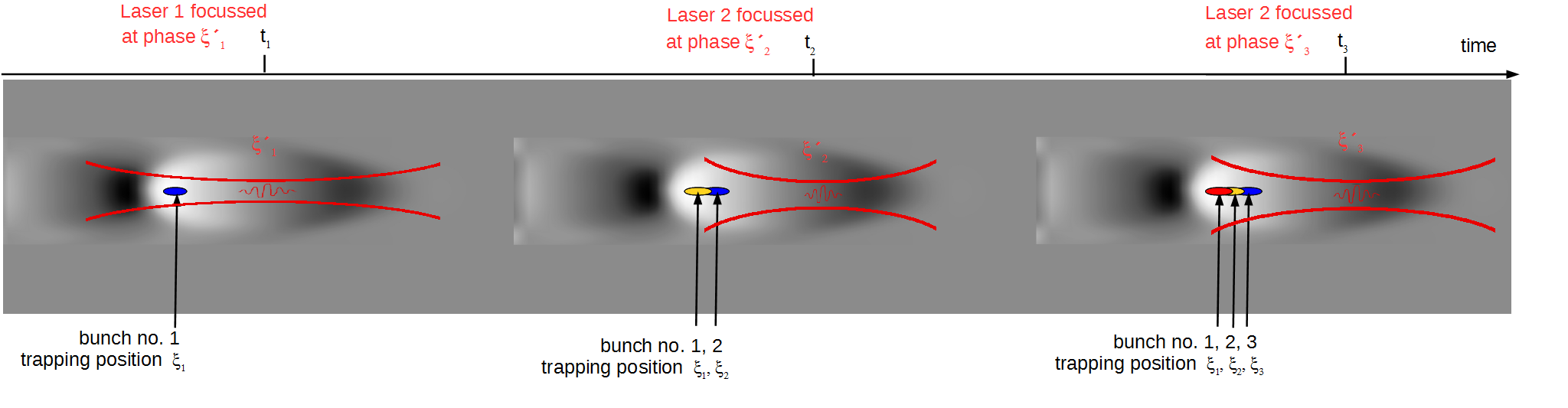 functional sketch in lab frame
driver: FACET like electron bunch
sz = 20 µm
sr = 15 µm
E = 23 GeV 
Q = 3 nC
three  injection lasers with different  foci:
l = 0.8 µm
a0  =  0.14 
w0 = 5 µm 
tFWHM = 25 fs
Simulation with spatial overlapping bunches:
independent tunability of each bunch
@ 4 mm acceleration
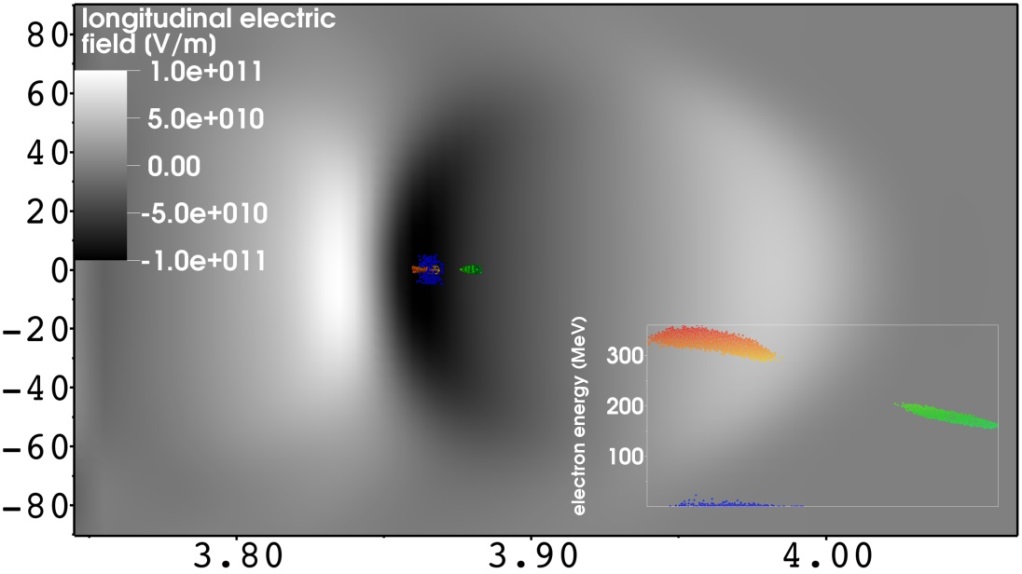 Generation of 3rd witness  bunch
@ 5 mm acceleration
y [µm]
1
2
3
z [mm]
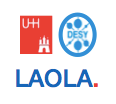 *to be published (http://de.arxiv.org/pdf/1403.1109v1)
G. Wittig | October 6th 2014 | LAOLA Meeting Wismar 2014
Downramp assisted underdense photocathode PWFA
Target: 
Facilitate trapping for Trojan Horse PWFA
Open Up PWFA for low current e-beam facilites
Pave the way for an all-optical PWFA
Electron driver:









strong enough to drive a blowout
 	= 2.13
Too weak to trap electrons
 Φ = -0.61 > -1
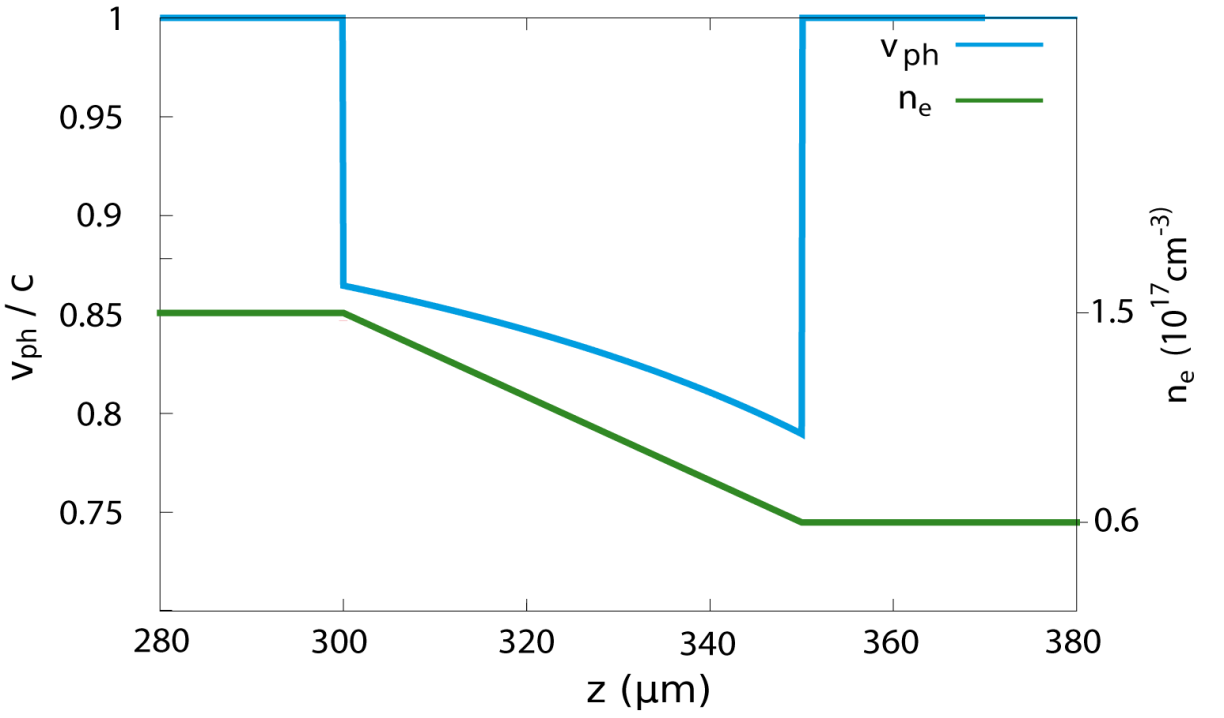 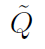 Phase velocity
 


decreased on downramp
Trapping condition 



depends on phase velocity
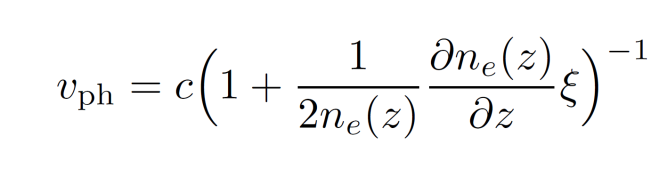 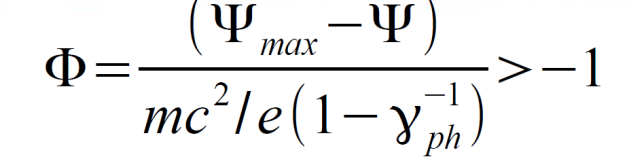 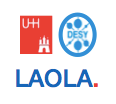 A. Knetsch et al. To be submitted
A. Knetsch | October 6th 2014 | LAOLA Meeting Wismar 2014
Downramp assisted underdense photocathode PWFA
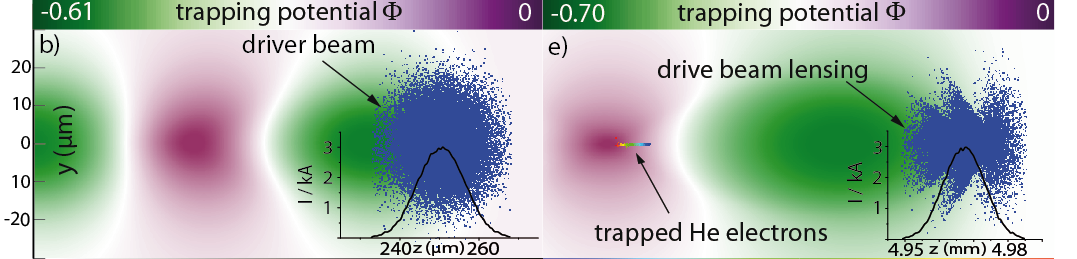 No trapping possible before…         …and after the downramp…
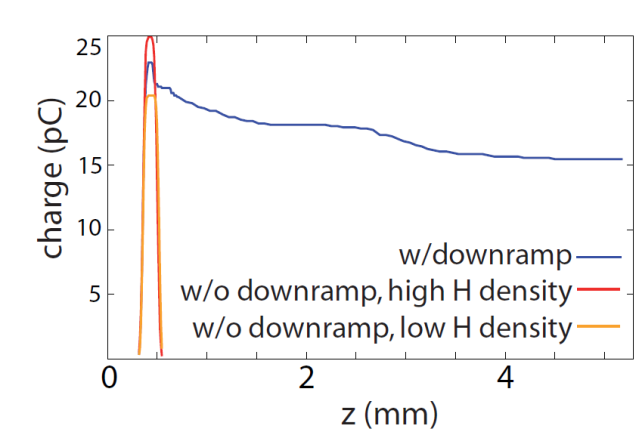 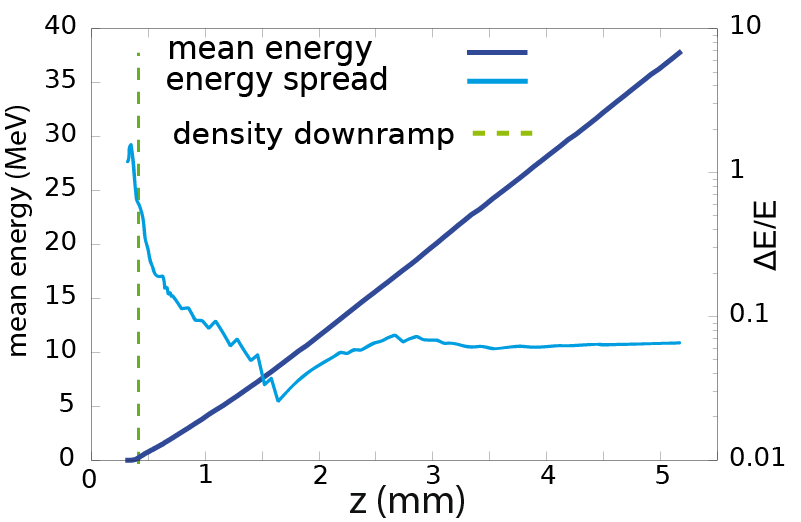 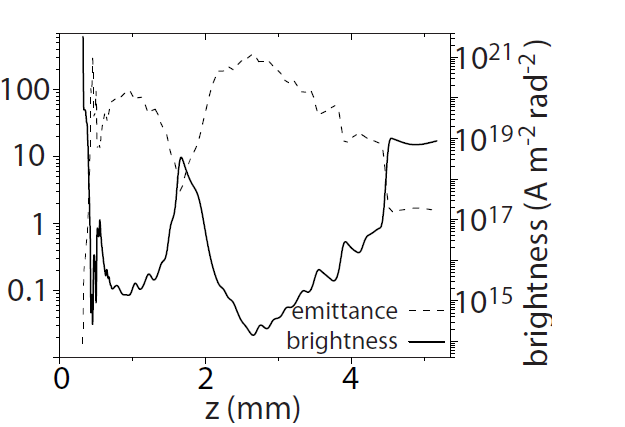 … but on the downramp
Wittness bunch properties
Low emittance 
High brightness
Low energy spread
supressed dark current
Feasible with weak, low current driver beams
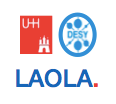